Division of School Improvement
March 5, 2020
SLIDO.COM EVENT CODE: E273
SLIDO.COM EVENT CODE:
Agenda
Roll Call
Celebrations and Calendar
ESC Metrics
ESF Diagnostic and ESF Facilitator Support
Plan Development and SI Facilitator Support
Grant Management
Upcoming Topics
SLIDO.COM EVENT CODE: E273
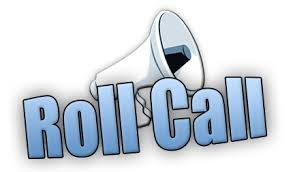 SLIDO.COM EVENT CODE: E273
Celebrations
Shout out to Region 10 for the work their team is doing in terms of calibrating on ESF Final Summary Reports and for sharing best practices for time management with us!

Shout out to Regions 12, 14, and 20 for sharing their approach to using FOI Data as a means of continuous improvement.

Shout out to everyone for your collaboration with SI Specialists in regard to Progress 2 Submission calls!
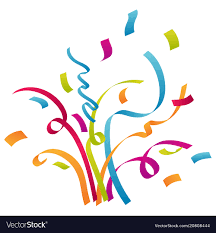 SLIDO.COM EVENT CODE: E273
Calendar
Presenter: Nicole Seltman
SLIDO.COM EVENT CODE: E273
TETN March 5
TEA calls/emails with DCSIs: Progress #2 Submission
Campuses and districts implement TIPs
Supporting campuses in preparing Mid-year funding reports 
Turnaround Plan Submission Due 3/2; TAP Approval review process
Mid-Year Funding Report Due 3/13
Mar
Jan
TETN April 2
TEA calls/emails with DCSIs: Progress #2 Submission
Campuses and districts implement TIPs
Feedback provided to Districts regarding MYF Reports
TAP approvals and modifications sent to LEAs
April
Feb
TETN May 14th
SI Face to Face Meeting May 5th and 6th
Campuses and districts implement TIPs
TAP support/modification calls 
Support campuses with Progress #3 Submissions (Due June 5th)
May
Mar
SLIDO.COM EVENT CODE: E273
2019-2020 SI Lead in person meeting dates
SLIDO.COM EVENT CODE: E273
2019-2020  TETNs
* = second Thursday of the month
SLIDO.COM EVENT CODE: E273
ESC Metrics
Presenter: Lizette Ridgeway
SLIDO.COM EVENT CODE: E273
ESC Metrics updates
All ESC calls have been completed
Commissioner will review trial targets on March 10th
EDs will receive any updates on March 31st 
True targets for the new evaluation will be established August 2020
We are in the process of reconciling data for ESC use
SI leads will receive updates and preview supports and resources during F2F meetings on May 5th and 6th
SLIDO.COM EVENT CODE: E273
[Speaker Notes: MY]
ESF Diagnostic and ESF Facilitator Support
Presenters: Melissa Yoder, Keith Thompson
SLIDO.COM EVENT CODE: E273
SI Lead Critical Actions: ESF Diagnostic and Facilitator Support
Provide ongoing direct support of ESF Facilitators
Train ESF Facilitators on updates to ESF Diagnostic processes and best practices
Coordinate campus deployment logistics 
Monitor all diagnostic process steps and document submission for all ESF Facilitators (ISAM)
Maintain ISAM data quality control and make ongoing adjustments as needed
SLIDO.COM EVENT CODE: E273
[Speaker Notes: MY]
External ESF Facilitator Support
CES has External ESF Facilitators ready to assist with any ESF openings that may arise this spring.  If you find  yourself in a situation where support is needed from an External ESFF, please contact Keith Thompson at CES.
SLIDO.COM EVENT CODE: E273
[Speaker Notes: CES]
External ESF Facilitators
As a reminder, as External ESF Facilitators are turning in their ESF Diagnostic Final Reports, CES will share those final reports with the SI Leads at the appropriate ESC.

CES will also be reviewing all External ESF Facilitators final reports and entering them into the Fidelity of Implementation (FOI) tool.
SLIDO.COM EVENT CODE: E273
[Speaker Notes: CES]
MOU for External ESF Facilitators
CES is waiting on funds to pay External ESF Facilitators.  If your ESC is using External ESF Facilitators to support ESF work this spring, please check with your business office on the status of the funds.  
 

Shout out to Region 8 for having their funds transferred already!
SLIDO.COM EVENT CODE: E273
[Speaker Notes: CES]
ESF Facilitator Fidelity of Implementation (ESFF FOI): Strengths and Challenges
As we have engaged in the FOI roll out, here are a few strengths and challenges: 

Strengths: 
ESFFs and SI leads actively connecting to seek clarification and troubleshoot regarding regional challenges and process questions. This proactivity lends itself to ongoing improvement of the system as a whole. 

Challenges: 
Reports continue to be submitted late 
directly affects ability to provide timely FOI data. 
additional domino effect on campus engagement with the final report data  
Please email Nicole (and cc Keith and Krista)  if dates need to be changed (for visit/report submission)
SLIDO.COM EVENT CODE:  E273
[Speaker Notes: MY we noticed some gaps in the following areas upon reviewing your feedback AND looking into how our planned cycles for communicating the audit on regional ESFF’s  final report and survey results …..i’ll give a brief overview and we will examine each area a littel more closely and look at our recs for going forward.]
ESF Facilitator Fidelity of Implementation (FOI): Two Week Submission Window
Why is it critical for the SI Lead to engage in an initial review of Final Reports prior to submission? What is the impact on the overall FOI? 



Post FOI Report:

IMPACT 




Pre- FOI Report:
SI lead reviews FOI report with a growth mindset
IMPACT
-Opportunity to self calibrate on my practices as an SI Lead
-Signal/Confirm areas of growth for ESFFs and plan for intervention
ESFF Fidelity of Implementation during Post Visit
Campus’ buy in to the Diagnostic based on quality 
Campus receives the report soon enough to be able to use it in planning
IMPACT
SI lead initial Review of Final Report within 2 week window
SLIDO.COM EVENT CODE:  E273
[Speaker Notes: MY we think of the initial review as the first step in in a calibrated process- if as the lead i can review reports and provide initial guiding feedback i’m going to impact the the effectiveness of of implementation? its the first layer of support. you can then think of hte FOI report as an additional layer of support for the SI lead to check their own practice and also signal/confirm areas for support for esffs. 

Without this first layer of support, you reduce the likelihood of a strong post visit conversation that sends the principal/dcsi forward to making systems change. each layer is important in its own way.]
ESF Facilitator Fidelity of Implementation (FOI): Revised ESFF Action Steps
Adjusted and Added more guidance for timelines, time management, and specific guidance around managing the final report submission. 

Suggested Timeline for Report Submission

Added an appendix to support calibrated understanding success criteria 
Updated Action Steps with Appendix
SLIDO.COM EVENT CODE:  E273
[Speaker Notes: MY]
Calibration and Time Management R10
ESF Facilitator Fidelity of Implementation (FOI) Processes: General Updates
FOI Support Tools will live on the ESF website under facilitator access
Action steps Tool and matrix
 
Late reports can impact the speed at which your ESC is receiving feedback.  There are four ESCs that have outstanding final reports that are holding up their first cycle of FOI feedback.  
CES created a video resource for FOI Final Report review.  This can be a valuable resource for SI teams as a way to ensure quality reports are being entered into ISAM.  The video will be included in this week’s newsletter.
SLIDO.COM EVENT CODE:  E273
[Speaker Notes: MY: 

spring cycles: huge shout out to Keith and Krista for making multiple adjustments to the FOI template and timelines to deliver the best product possibe- with regard to the new changes.. they are readjusting timelines currently! 

newsletter will have updates on timelines and signal when the tools are posted.]
Plan Development and SI Facilitator Support
Presenter: Nicole Seltman
SLIDO.COM EVENT CODE:  E273
SI Lead Critical Actions: Plan Development and SI Facilitator Support
Coordinate the delivery of training to LEAs on SI processes (planning and implementation, timelines, requirements) 
Coordinate SI Facilitator support to campuses → assignment, training and support
SI Liaison with other Vetted and Alignment Improvement Program leaders within the ESC
SLIDO.COM EVENT CODE:  A021
Turnaround Plan Updates
March 2, 2020 TAPs were due in ISAM
SI teams are reviewing TAP plans (3/2-3/27)
Approval/Modification Requirements will be communicated to campuses by mid to late April
SLIDO.COM EVENT CODE:  A021
Progress #2 Review Window
SI Specialists will be reviewing plans from 3/2-4/17
Campuses will receive feedback in one of the following ways:
email feedback without response required
email feedback with 3-5 questions requiring responses
conference calls
Thank you for communicating your feedback to specialists 
Calls should have an increased focus on data and planning/adjusting for the next 90-days
SLIDO.COM EVENT CODE:  A021
Reminder: Spring Diagnostics
Spring Diagnostics are being conducted primarily to influence Cycle 4 planning and the campus’ focus for long-term (next year) school improvement efforts.
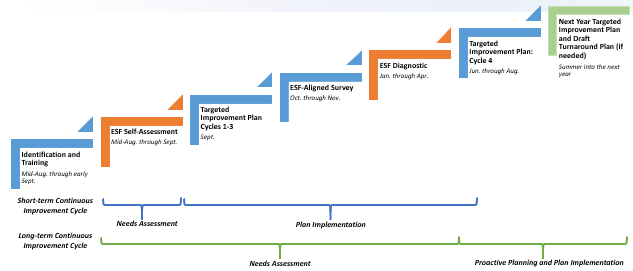 [Speaker Notes: Spring Diagnostics are being conducted primarily to influence Cycle 4 planning and the campus’ focus for long-term (next year) school improvement efforts.
It is very likely we will NOT see the results of the ESF Diagnostic impact their current TIP.
Specialists will reference diagnostic visit and how that is impacting campus’ long-term planning]
Vetted Improvement Programs (VIP) Update:
VIPs will be posted on the ESF website by the 2nd week in March 

School Improvement Managers and Specialists have the approved list and will point campuses to VIPs whenever possible (Progress 2 calls, Progress 3 Calls) 

ESFFs should point campuses to TIL in their regions 
We have adjusted some of the language in the post visit script to be more explicit:  link

Reflections and Wonderings
please share
SLIDO.COM EVENT CODE:  E273
[Speaker Notes: Reflections and wonderings help build support for further application cycles]
Intervention Submissions
Upcoming Submissions:
Mid-Year Funding Report is due March 13th  
Progress #3  Submission is due June 5th
SLIDO.COM EVENT CODE:  A021
Grants Updates
Presenter: Garrett Black
SLIDO.COM EVENT CODE:  E273
SI Lead Critical Actions: Grant Updates
Point of contact for questions/needs from TEA
Collect data (internal) required 
Provide grants-related updates to ESC SI team
SLIDO.COM EVENT CODE:  E273
Comprehensive Funding Report
➢ Campus submission of Mid-year Funding Report on March 13

➢ Frequently asked questions:
Should the district include its carry over amount from the 2018-2019 SIG? YES

The district has made changes to campus allocations since it submitted the Campus Allocation Document, what amounts should it use in the funding report? The campus should use the most current information. The district can update its campus allocation document to reflect the changes and email the document to SIDivision@tea.texas.org.

Can the district carry over funds to the 2020-2021 School Improvement Grant? YES, if the district has at least one Comprehensive campus. However, we are highly encouraging the district to use its funds to support students in Comprehensive campuses this year.
SLIDO.COM EVENT CODE:  E273
Comprehensive Funding Report
➢ Frequently asked questions:
Do districts need to submit the Funding Report for comprehensive campuses that did not receive SIG funds? No, the ISAM team has worked to remove the asterisks from all Comprehensive campuses that are not required to submit the Comprehensive funding report. These campuses would include Non-Title 1 campuses, TTIPS campuses, any campus that had already received a School Action or School Transformation grant or any campus that opted out of interventions due to less than 100 students.
SLIDO.COM EVENT CODE:  E273
Comprehensive Funding Report
➢ Review and feedback expectations:
SI Specialists will review the Comprehensive Funding Report between March 16 and April 17. 
Main focus of the review:
Is the district using its School Improvement Grant funds to support its Comprehensive campuses or feeder pattern campuses?
Are expenditures in alignment to Prioritized Focus Areas in the targeted improvement plan?
If more than 50% of funds are remaining, does the campus have a plan to use the funds in the current school year?
SLIDO.COM EVENT CODE:  E273
Comprehensive Funding Report
➢ Review and feedback expectations:
SI Specialists will provide feedback by either emailing the DCSI or holding a phone conference with the District
Email
Plan is properly completed;
Expenditures are aligned to TIP; and
All campuses have less than 50% of it budget remaining (no yellow cells)
Campuses with more than 50% of its budget remaining have effectively described how funds will be used in the current school year
Phone conference
Fail one of the above three criteria
Specialists will do their best to incorporate in the Progress #2 Submission
SLIDO.COM EVENT CODE:  E273
Grant Funding Update
➢ Reminder to draw down funds for your respective ESC grants.

	As of March 3:

ESC Comprehensive Cycle 1 - $7,004,108 out of $8,712,000 (19.60% remaining)

ESC Comprehensive Cycle 2 - $1,962,631 out of $8,960,000 (78.10% remaining)

ESC School Improvement Facilitation - $907,963 out of $4,550,000 (80.04% remaining)
SLIDO.COM EVENT CODE:  E273
Grant Funding Update
➢ Also, please remind LEAs to draw down funds. Our grants division recommends Monthly or at a minimum Quarterly.

	As of March 3:

LEA School Improvement Grant - $7,594,051 out of $46,087,439 (83.53% remaining)
SLIDO.COM EVENT CODE:  E273
Upcoming Topics
Keith Thompson, Lizette Ridgeway
SLIDO.COM EVENT CODE:  E273
Next TETN...
Recap of May Face to Face Meeting

Supporting Campuses in Progress 3 Submissions
SLIDO.COM EVENT CODE:  E273
General Communication: The Weekly Newsletter
Remember, it is the source of all relevant and timely information.

It will continue to come from the SI division mailbox in standard email form.

It will be sent to SI Leads- who are asked to forward it to ESC SI teams and ESC ESFFs
SLIDO.COM EVENT CODE:  A021
Questions
firstname.lastname@tea.texas.gov

Connor Grady: 1, 2, 3, 4, 9, 14, 15
Michele O’Donnell: 6, 7, 10, 17
Joanne Crompton: 8, 13, 18, 19, 20
Ashley Mezger:  5, 11, 12, 16
SLIDO.COM EVENT CODE:  A021